Welcome to the Alpha Omega Midweek
Announcements
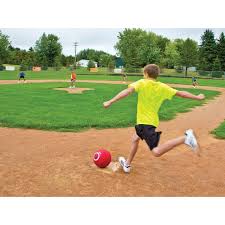 Campus Bible Talk Mon 7:00 UCM Glacier 6th floor

Wed 7:30 Midweek UCM GLCR 120

Fri 6:30 Kickball at Merino Park

Saturday 9:00 Serving at Catholic Charities.
Coming Up
Yosemitie Lake Park Service May 25


ICMC in OC July 31-Aug 3
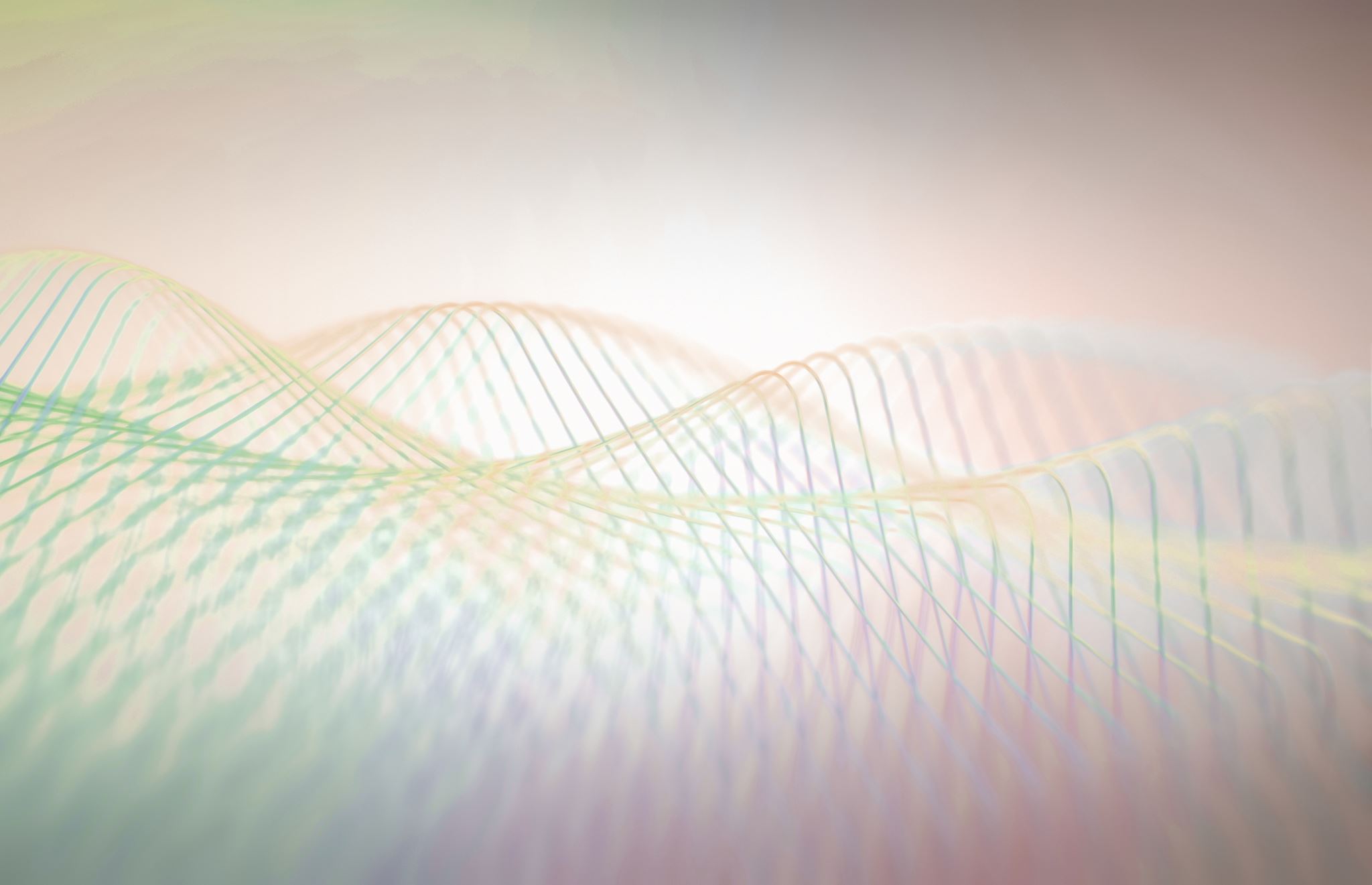 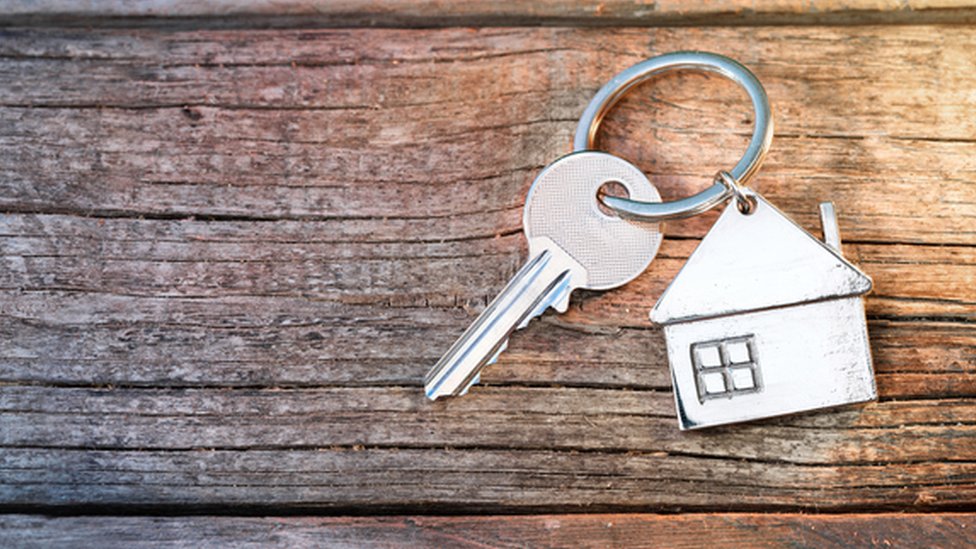 Alpha Omega Christian Club
The Church
April/May 2025
The Church
What is the Church?
The Church and the Kingdom of God
The Purpose of the Church
The Life of the Church
What is church?
ekklesia     the assembled, the called-out

1. Church (capital C).  The thing that Jesus died for.  It is the thing we enter when we are baptized into Christ. (Eph 5:25)

2. church (small c).  A local body of believers who submit to a local leadership, who put the one another passages into effect, and who become the city on a hill that seekers are attracted to. (Romans 16:3-5)

Which do we love, give ourselves up for and make radiant?
What Is The Church?
The Bride of Christ
The Body of Christ
The Family of God
The Temply of the Holy Spirit
Ephesians 5:25-32 The Bride of Christ
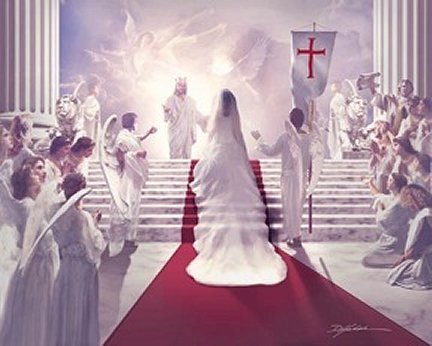 v. 25  Christ loved the Church.
He gave himself up for her.
v. 26 He made her holy
v. 27 He presents us radiant to God.

He wants us to do the same.  Have you been doing that?
      - give yourself up for the Church
      - make her holy
      -present her holy
Revelation 19:6-8
At end-time the church is the bride of Christ.  (technically, she is merely betrothed now  2 Cor 11:2)
Like a BrideBeautifulRadiantAdmiredLovedCared forThis is Jesus’ plan for the church
The Church is the Body of Christ
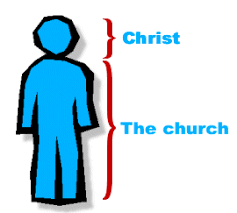 Colossians 1:15-18
The body obeys the head.
The head works in the world through the body.
But… The body concept is largely about unity in the church.
Church: The Body of Christ
Eph 2:12-18  Jew and Gentile are one in Christ

Eph 3:3-6    The mystery…  That God could unify Jew and Gentile!!!
The Church: The Family of God
Ephesians 2:19-22
oikos = household = family

You choose friends. You do not choose family.
Family is a place where you are known and cared for.

Families have privileges and obligations
Church: The Family of God
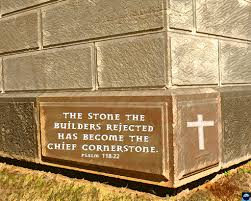 Christ the cornerstone.

The Bible the foundation.
The Church: A Temple of the Holy Spirit
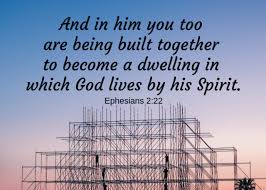 The corporate church is a place where God lives.

Individuality?  Not so important.
Discussion Questions
1. What does it mean to you, personally, that the Church is the bride of Christ.  What does it tell you God feels about you?

2. Which part of the body are you?  A finger?  A kidney?  In other words, what gift/role do you bring to the local church?

3. What privilege and what obligation of being in the family of God comes to your mind?
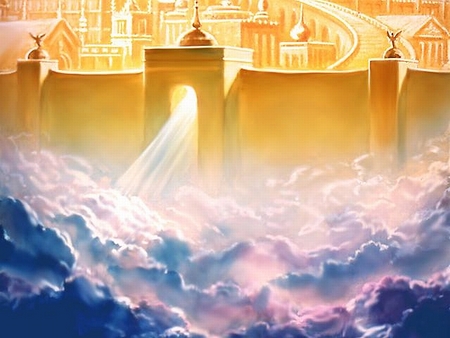 The Kingdom of God and the Church
I. The Kingdom of God is the thing Jesus spoke about the most.
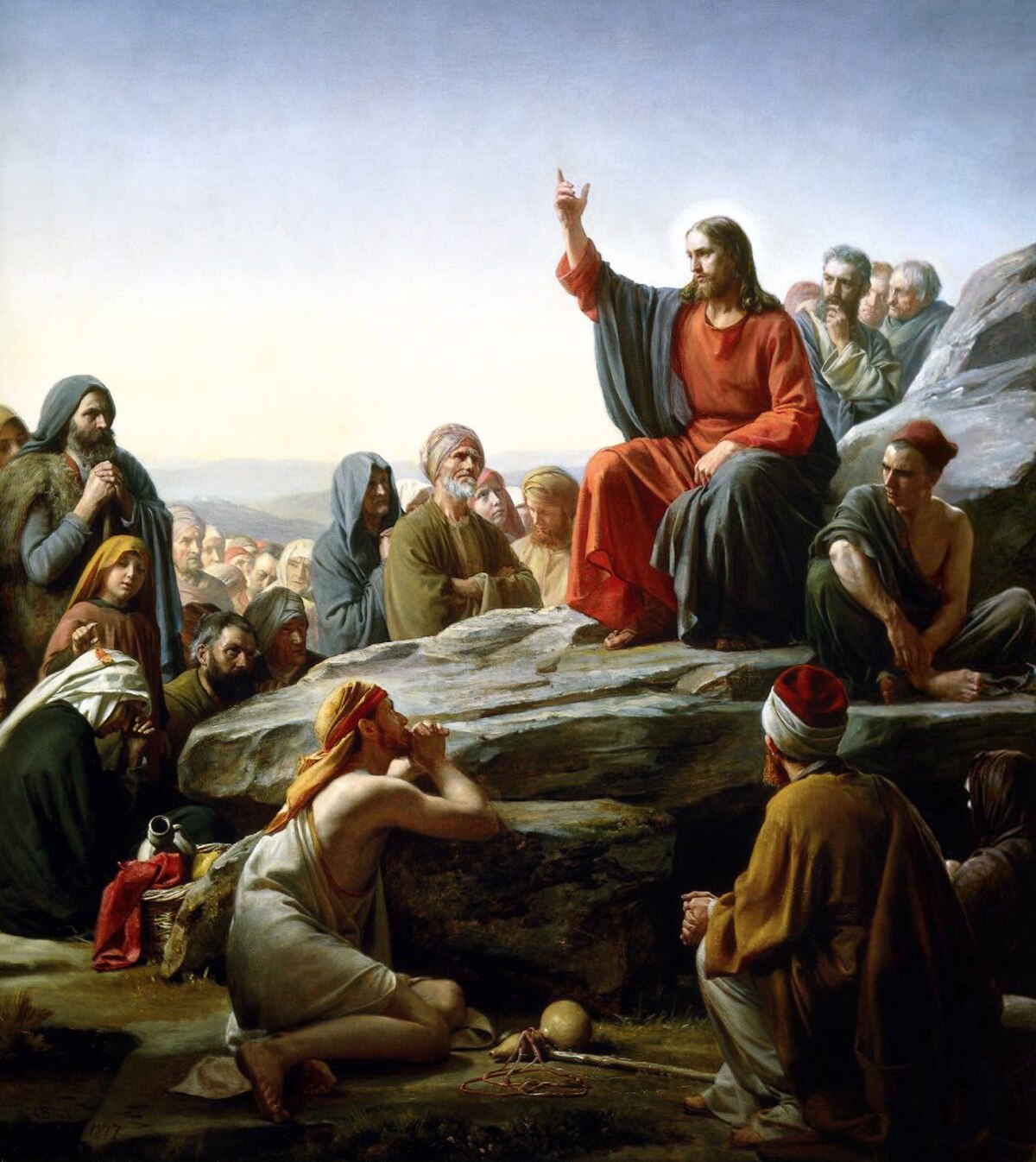 Acts 1:3   He appeared to them over a period of forty days and spoke about the Kingdom of God.
II. The Kingdom of God is a “place” where God is king—where     God reigns.-It is a life lived in submission to God
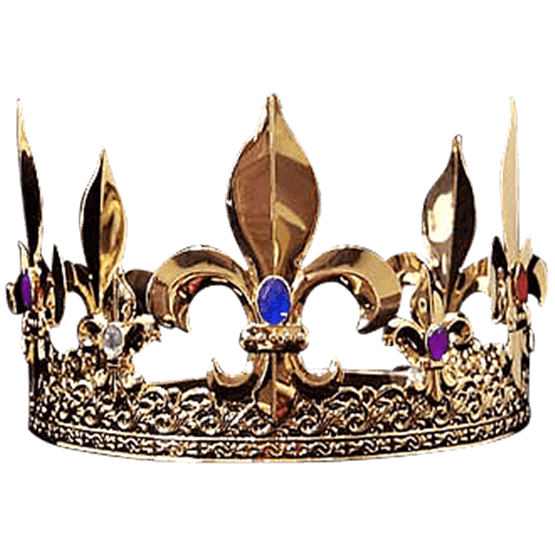 What Is The Kingdom of God?
David Lipscomb:  The Kingdom of God embraces everything and every person in the universe over which God rules as king.”
III.  The Kingdom of God is something much greater than the Church.
The Kingdom of God includes the Church, but it is much greater than the Church.
David Lipscomb:  “The Kingdom of God embraces the church, but it is more extensive in its signification.”
Matthew 6:33

Nature
Israel
Church
Heaven
IV. The Kingdom of God is already but not yet.
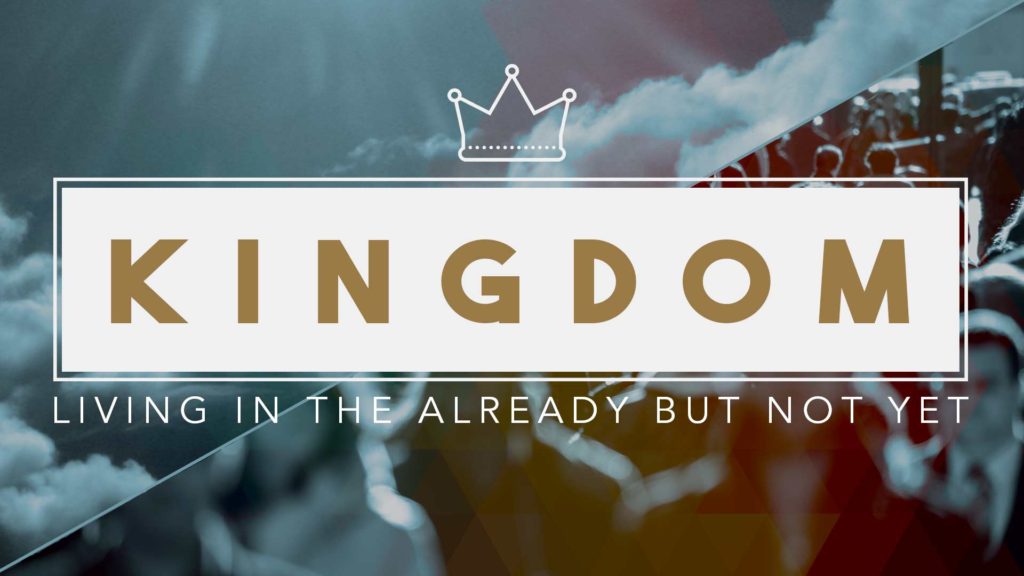 Already But Not Yet
“God’s colonial outpost, the church, lives as a witness, in the present, of things to come.  Through Christ we have experienced resurrection, though we will face death.  Because of Golgotha, we have salvation, yet we wait in hope for the revelation of our redemption.  We have the “first fruits” (Rom 8:23) of the Spirit as God’s pledge of the rest of the harvest.”   [Kingdom Come, Hicks and Valentine]
Already But Not Yet
Saved    Already but not yet
Righteous    Already but not yet
Holy   Already but not yet
V. The Church is the Kingdom of God.  (and I am not contradicting myself)Matthew 16:17-19On this rock I will build my church.       And…I will give you the keys to the kingdom of heaven
VI.  The Kingdom of God is a radical ethic in complete opposition to the worldly ethic It is best described in the Sermon on the Mount.David Lipscomb:  “God calls us to a radical alien mentality, but he provides the power for such a life through his indwelling and empowering Holy Spirit that transforms us into the image of his Son.”
A Radical and Unique Kingdom Ethic
Hebrews 11:8-10        We live in tents
Hebrews 11:13-16        Foreigners and strangers
Philippians 3:20        Citizenship in heaven
VII. The Kingdom of God is best described in the Sermon on the Mount.
Kingdom Valuse:  Matthew 5:3-10  

Kingdom Ethics:   Matthew 5:17-48

The Key:  Matthew 6:25-33  Seek first his Kingdom. 

Treasures in Heaven  Matthew 6:19-21
Discussion Questions
1. What aspect of the Kingdom of God do you find most attractive and interesting?

2. What does it mean to you to be a citizen of the kingdom of God?

3. How ought a citizen of the kingdom of God live? Any changes you can see you ought to make to live that way?